ホームポジションで入力しよう！
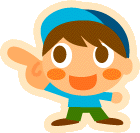 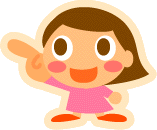 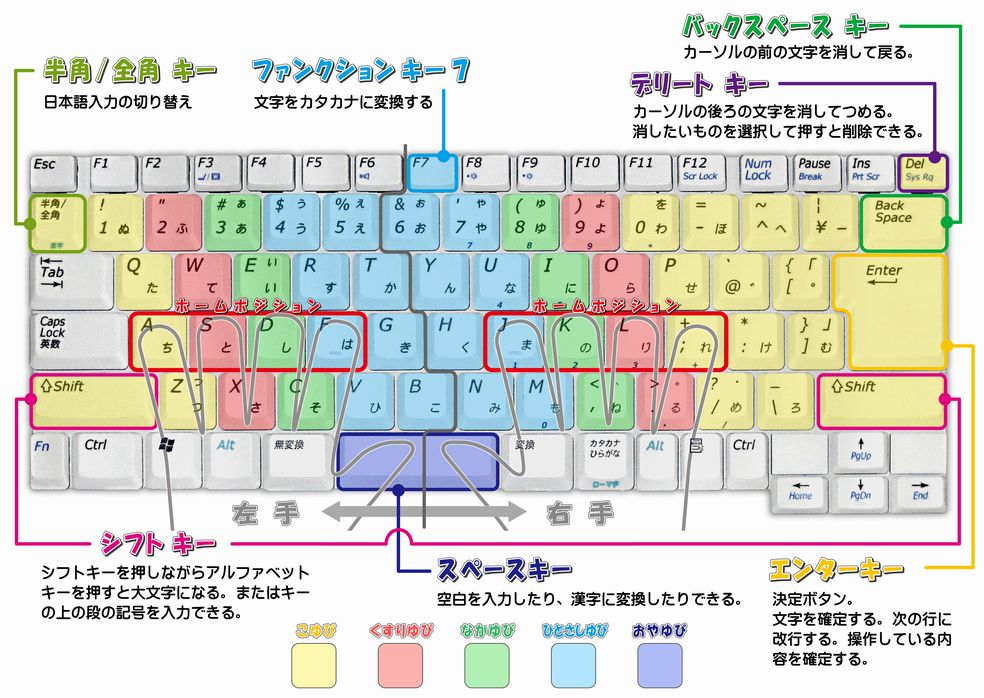 キーボードの使い方
左手
Ａ
Ｓ
Ｄ
Ｆ
なかゆび
くすりゆび
ひとさしゆび
こゆび
スペースキー
おやゆび
キーボードの使い方
右手
；
Ｊ
Ｋ
Ｌ
くすりゆび
ひとさしゆび
なかゆび
こゆび
スペースキー
おやゆび
あいうえおをさがそう！
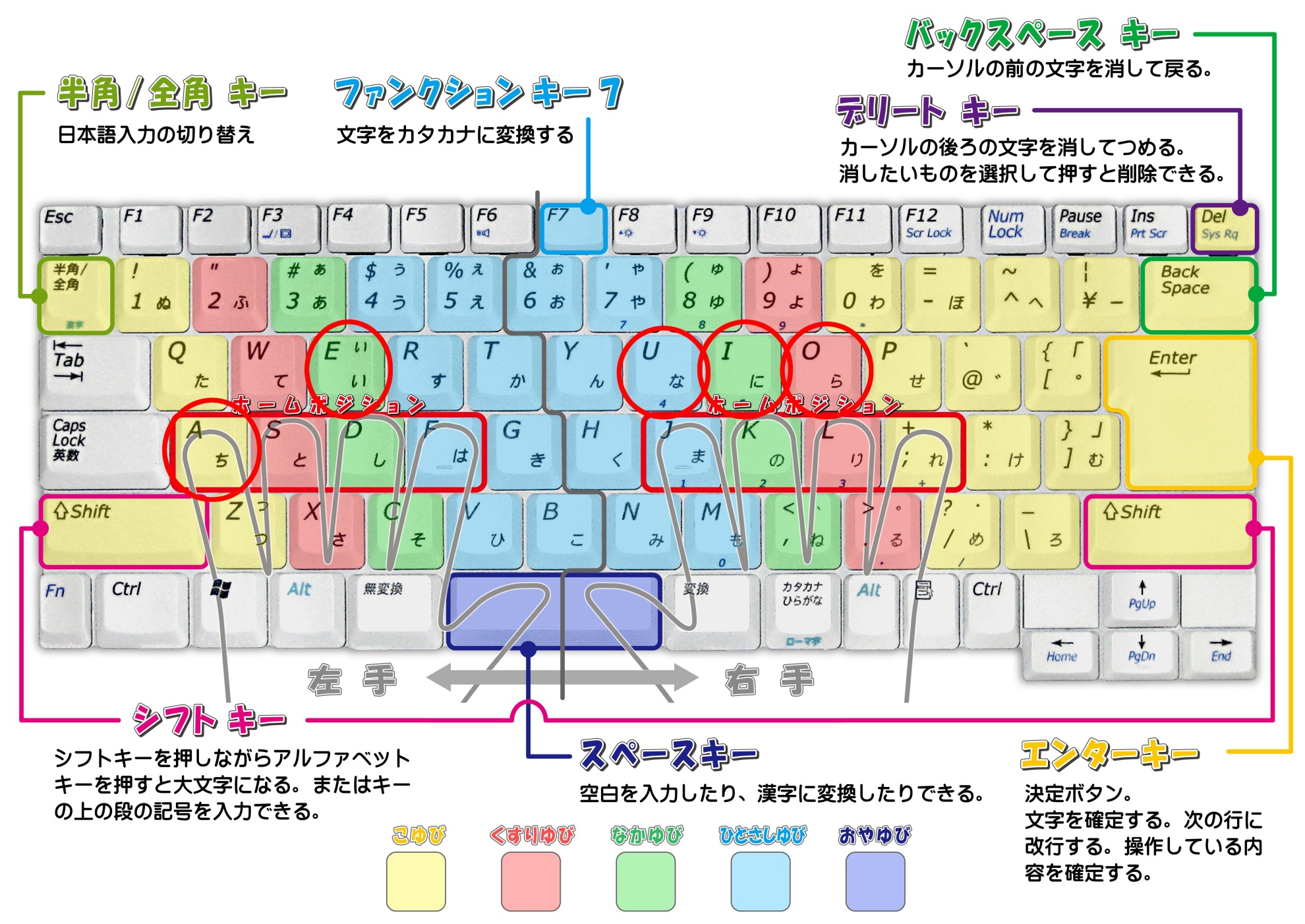 Ａ
あ
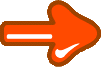 あ
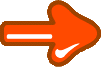 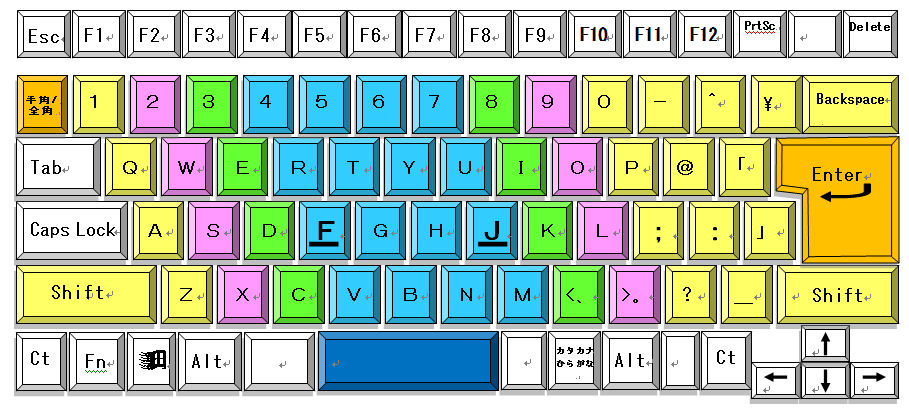 Ｉ
い
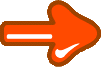 い
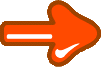 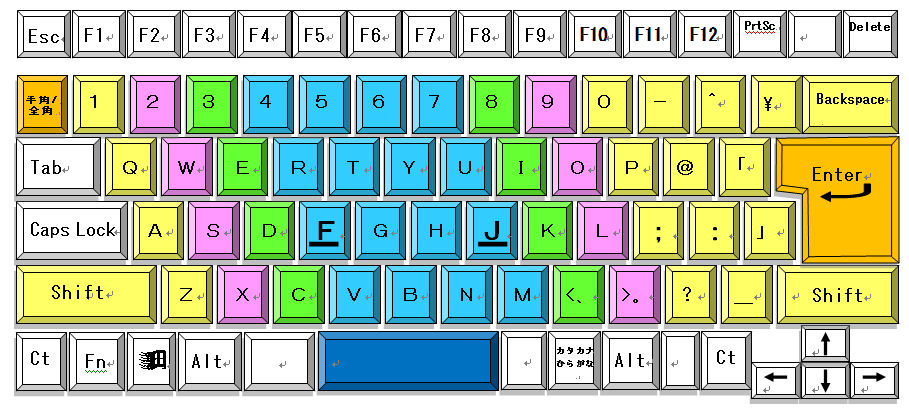 Ｕ
う
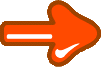 う
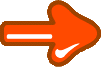 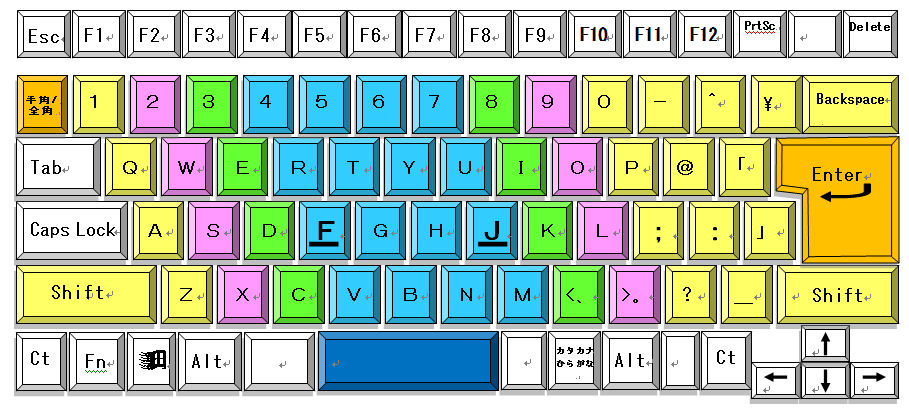 Ｅ
え
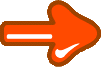 え
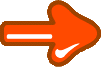 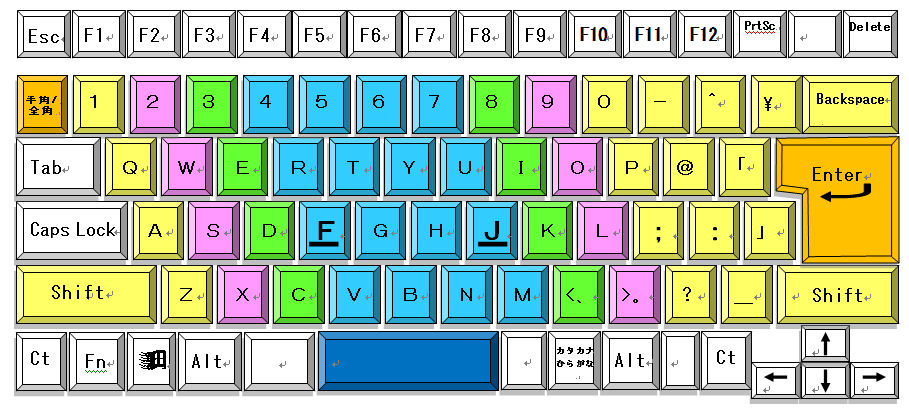 Ｏ
お
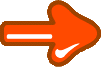 お
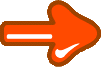 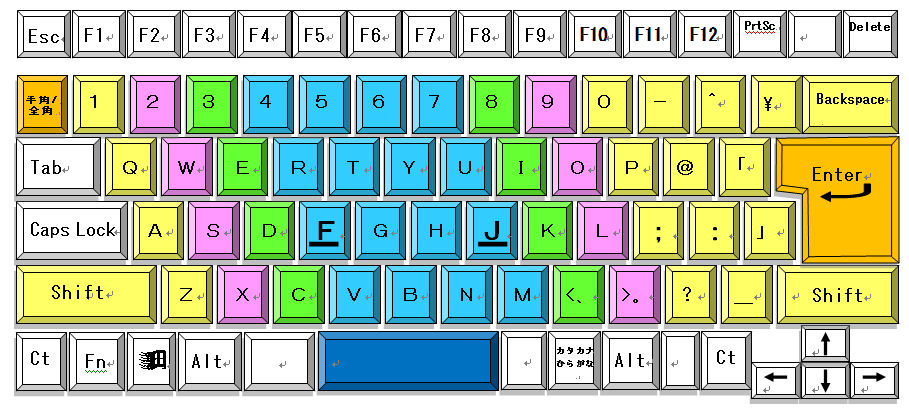 もういちど、うってみよう！
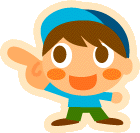 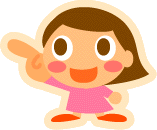 あ
Ａ
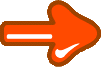 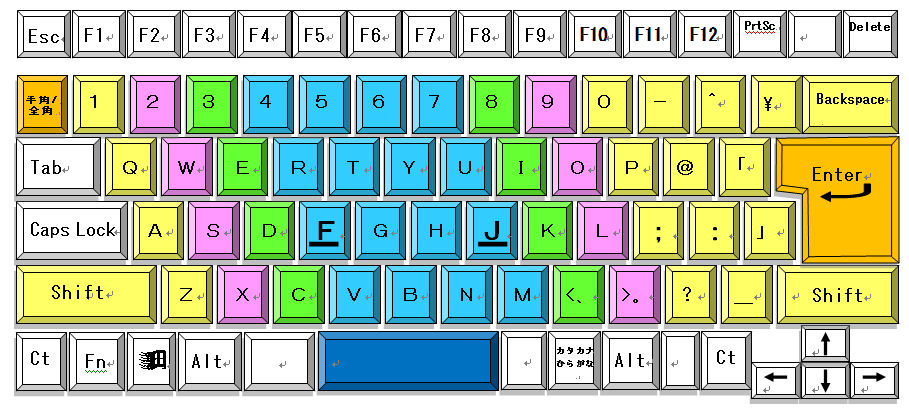 い
Ｉ
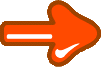 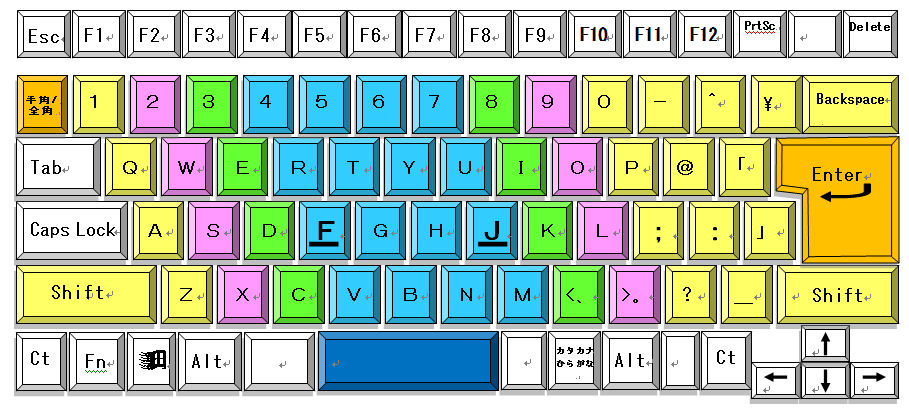 う
Ｕ
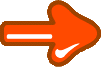 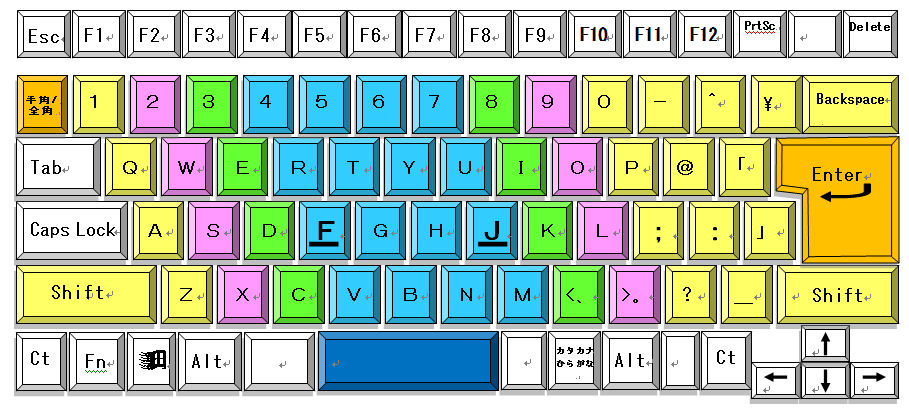 え
Ｅ
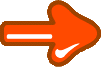 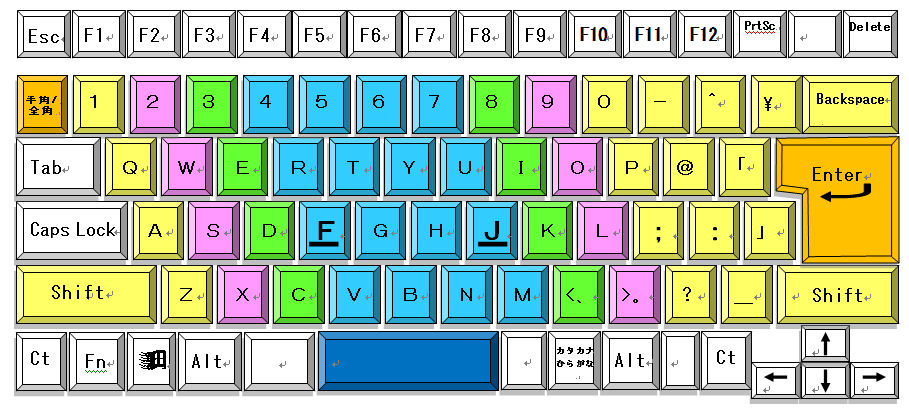 お
Ｏ
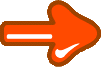 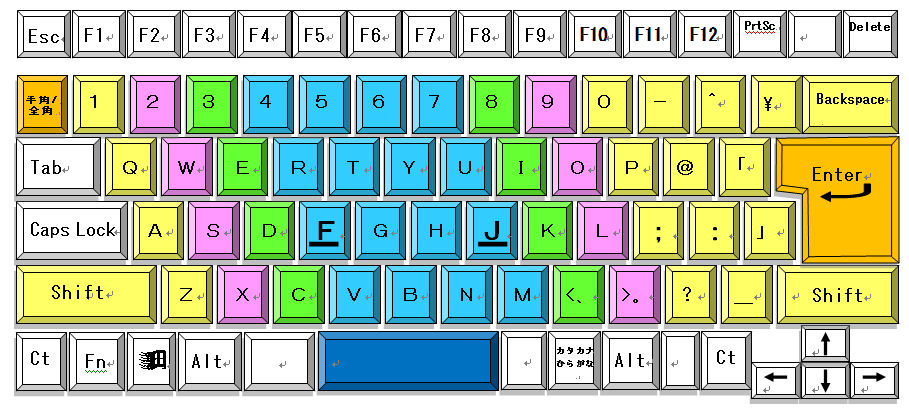 もういちど、うってみよう！
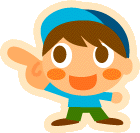 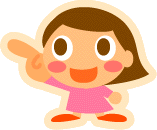 あ
Ａ
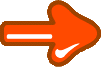 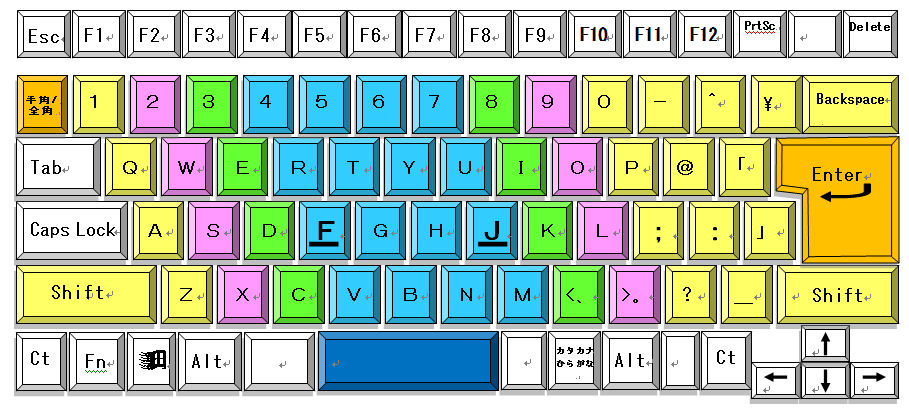 い
Ｉ
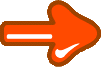 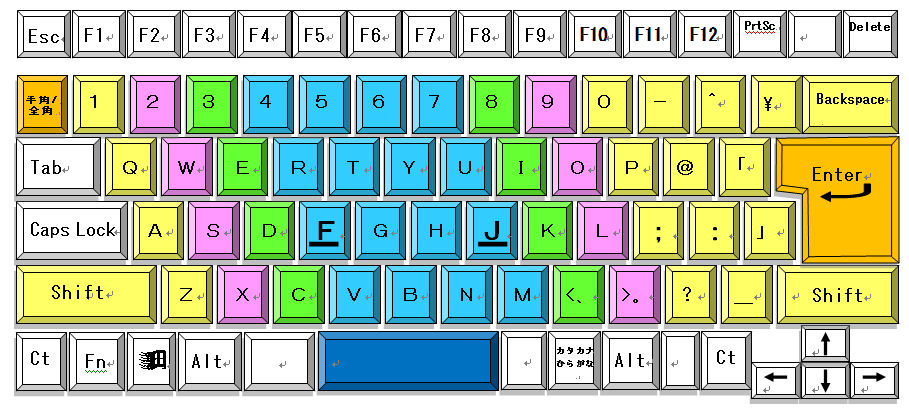 う
Ｕ
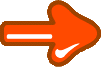 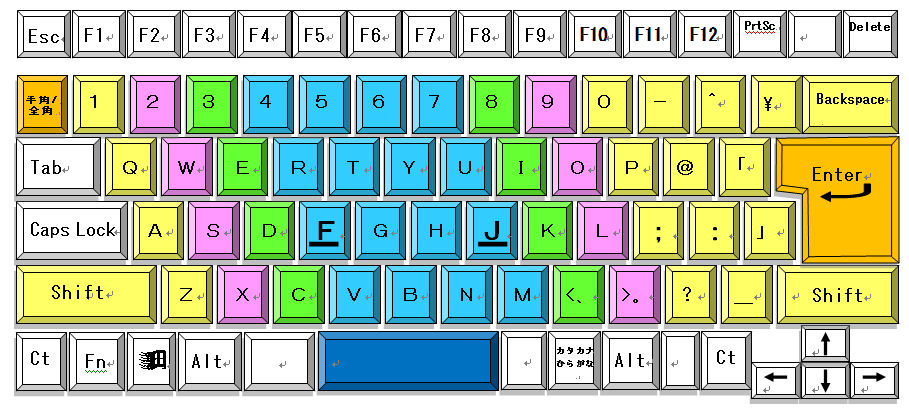 え
Ｅ
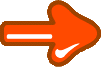 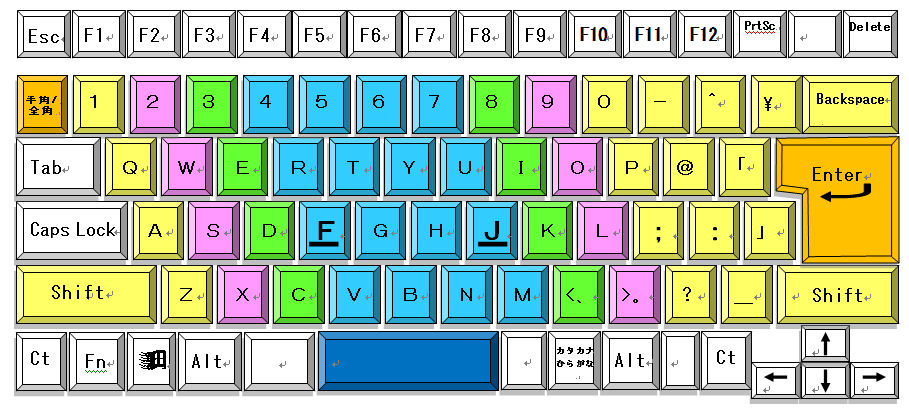 お
Ｏ
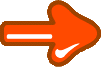 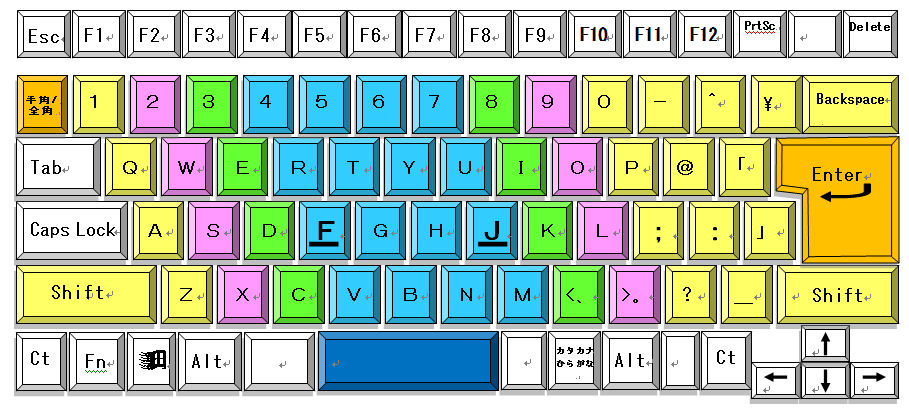 たいせつな４つのキーをおぼえよう！
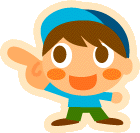 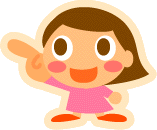 日本語で入力するときはどうするの？
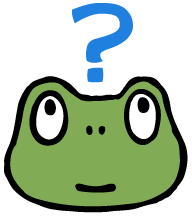 半角全角キー
をおすよ！
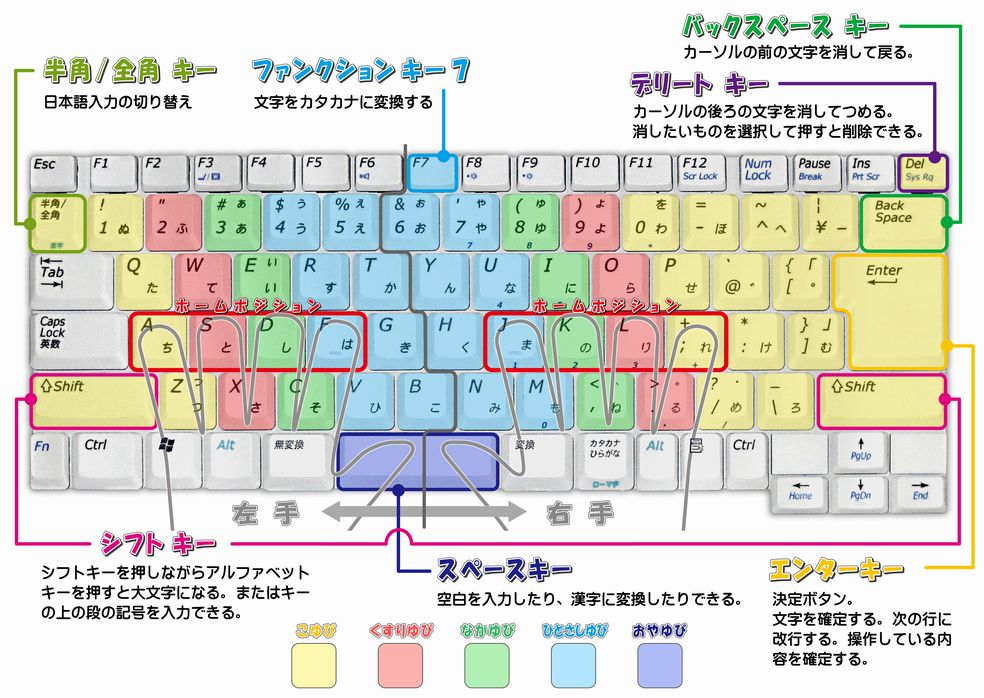 漢字やカタカナにしたいときはどうするの？
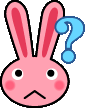 スペースキー
をおすよ！
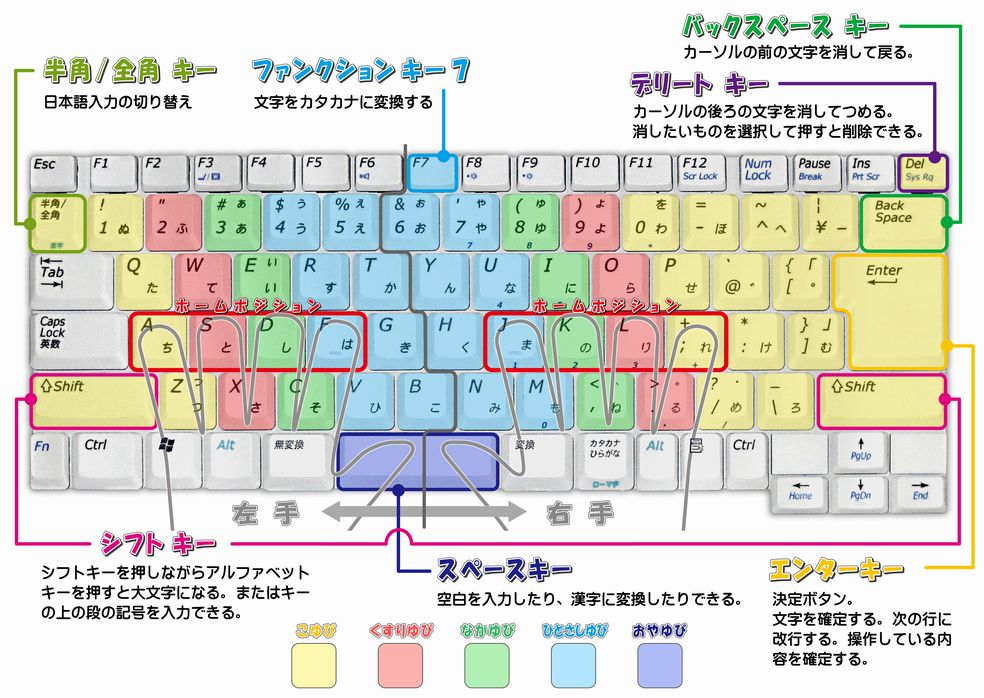 決定するときはどうするの？
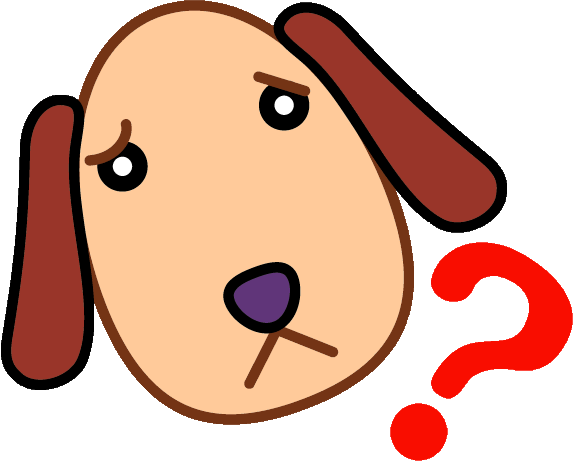 エンターキー
をおすよ！
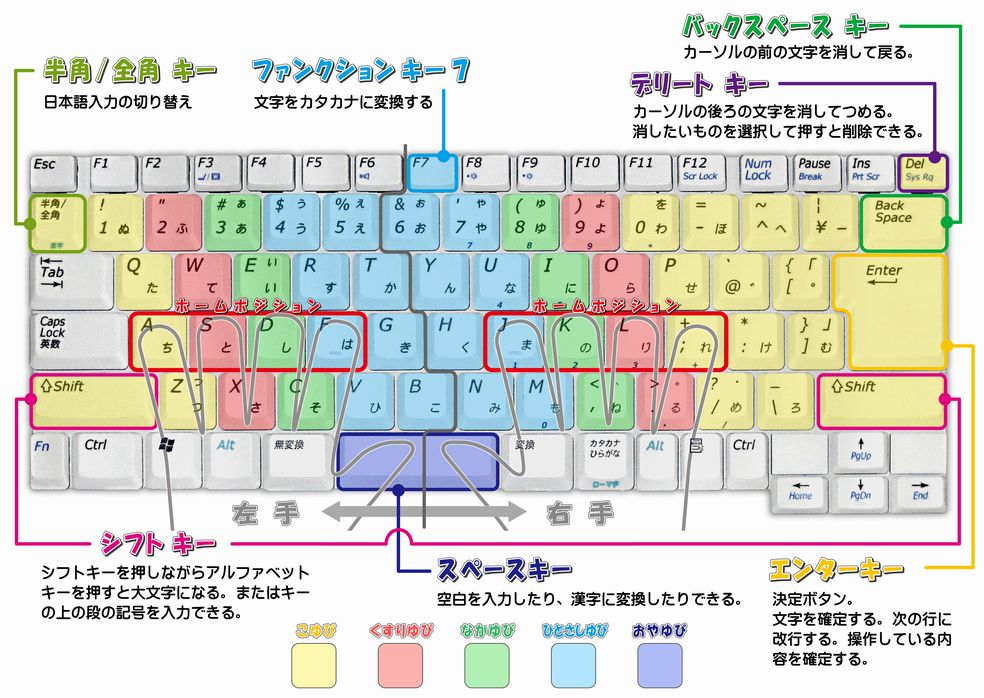 わ！まちがえちゃった！
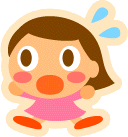 バック
スペースキー
をおすよ！
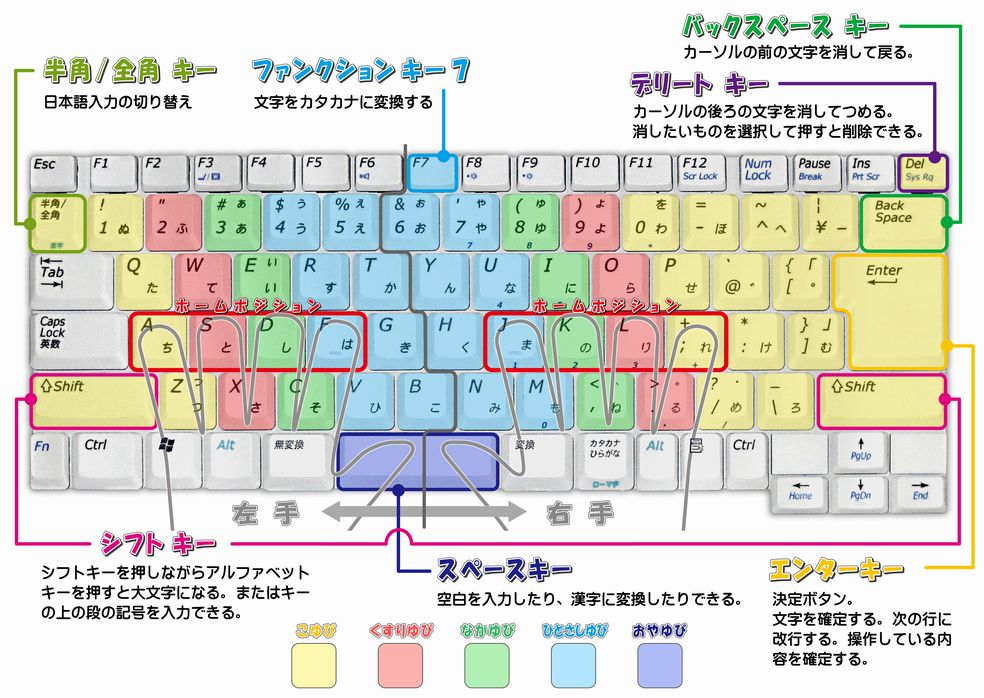